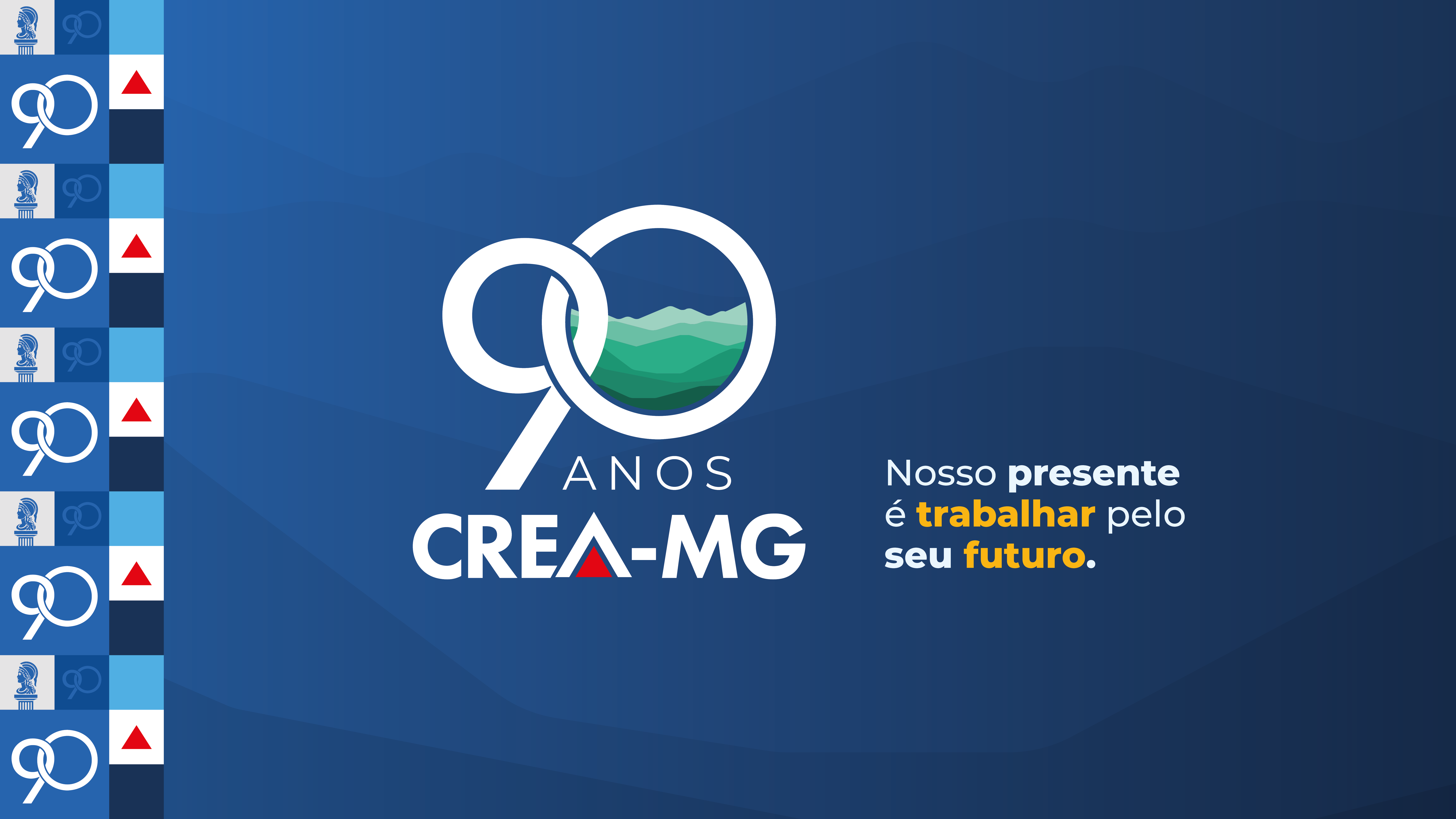 Apresentação dos Grupos de Trabalho do CREA-MG
1
GRUPO DE TRABALHO  

NOVA REGULAMENTAÇÃO BRASILEIRA DE AGROTÓXICOS
NOVA REGULAMENTAÇÃO BRASILEIRA DE AGROTÓXICOSComposição:
Convidados

Aníbal de Souza Figueiredo
          Ministério da Agricultura e Pecuária

Juliana Gouvêa Figueiredo Pimenta Gonçalves Associação dos Distribuidores de Insumos Agrícolas Centro Oeste e Sul de Minas

Marcela Ferreira Rocha
        Instituto Mineiro de Agropecuária - Secretaria de Estado de Agricultura, Pecuária e Abastecimento de Minas Gerais
Conselheiros
 
Douglas José Marques
              Universidade Federal de Uberlândia

José Aparecido de Oliveira Leite
              Univ. Federal dos Vales Jequitinhonha e Mucuri 

José Henrique dos Santos
              Centro Superior de Ensino e Pesquisa de Machado

Adriano Alves da Silva
            Centro Universitário de Formiga
3
NOVA REGULAMENTAÇÃO BRASILEIRA DE AGROTÓXICOS
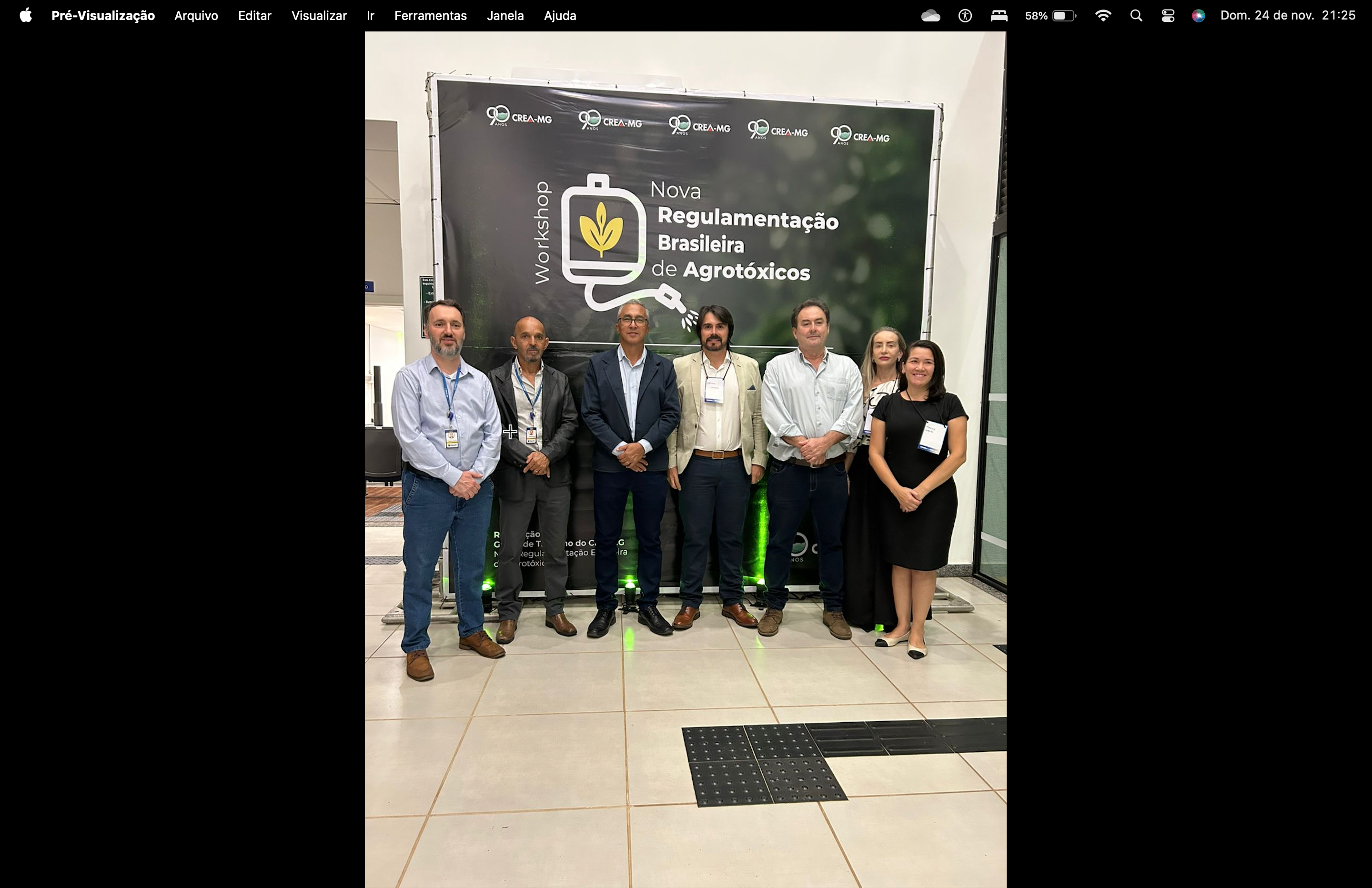 4
NOVA REGULAMENTAÇÃO BRASILEIRA DE AGROTÓXICOSObjetivo:
Realizar debates técnicos acerca do comércio e uso de agrotóxicos, produtos de controle ambiental e afins no Estado de Minas Gerais, com o advento da Lei 14.785, 28/12/2023, a fim de subsidiar a Fiscalização do Crea-MG e fornecer à Sociedade informações relevantes sobre este assunto, de grande importância para a segurança alimentar e preservação ambiental.
5
NOVA REGULAMENTAÇÃO BRASILEIRA DE AGROTÓXICOSDesenvolvimento das Atividades
Debater e conhecer o cenário atual para o comércio e uso dos agrotóxicos, produtos de controle ambiental e afins 

Produções do GT:
          1) Cartilha: Agrotóxicos, produtos de controle ambiental e afins: segurança da aquisição ao uso.
          2) Uso correto, vias de aplicação e segurança do trabalhador.
          3) Mistura de tanque para agrotóxicos: considerações e recomendações
          4) Drones agrícolas: pulverização na agricultura.
          5) Herbicidas
          6) Orientação do GT “Nova regulamentação brasileira de agrotóxicos” sobre o Curso para aplicação aeroagrícola remota – CAAR
          7) Anexo Decisão CEAG 3244/2024 - Guia de Referência para a Fiscalização de Operações Aeroagrícolas
6
NOVA REGULAMENTAÇÃO BRASILEIRA DE AGROTÓXICOSProduções
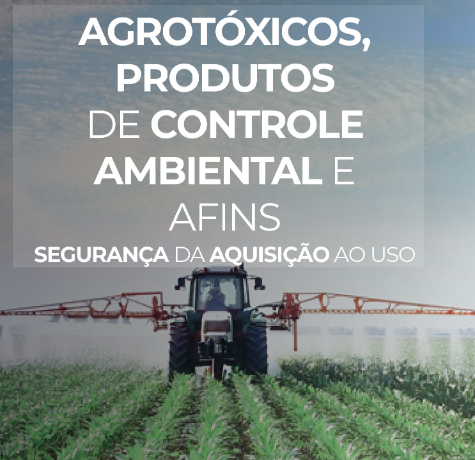 Lei 14.785, de 27 de Dezembro de 2023
7
NOVA REGULAMENTAÇÃO BRASILEIRA DE AGROTÓXICOSProduções:
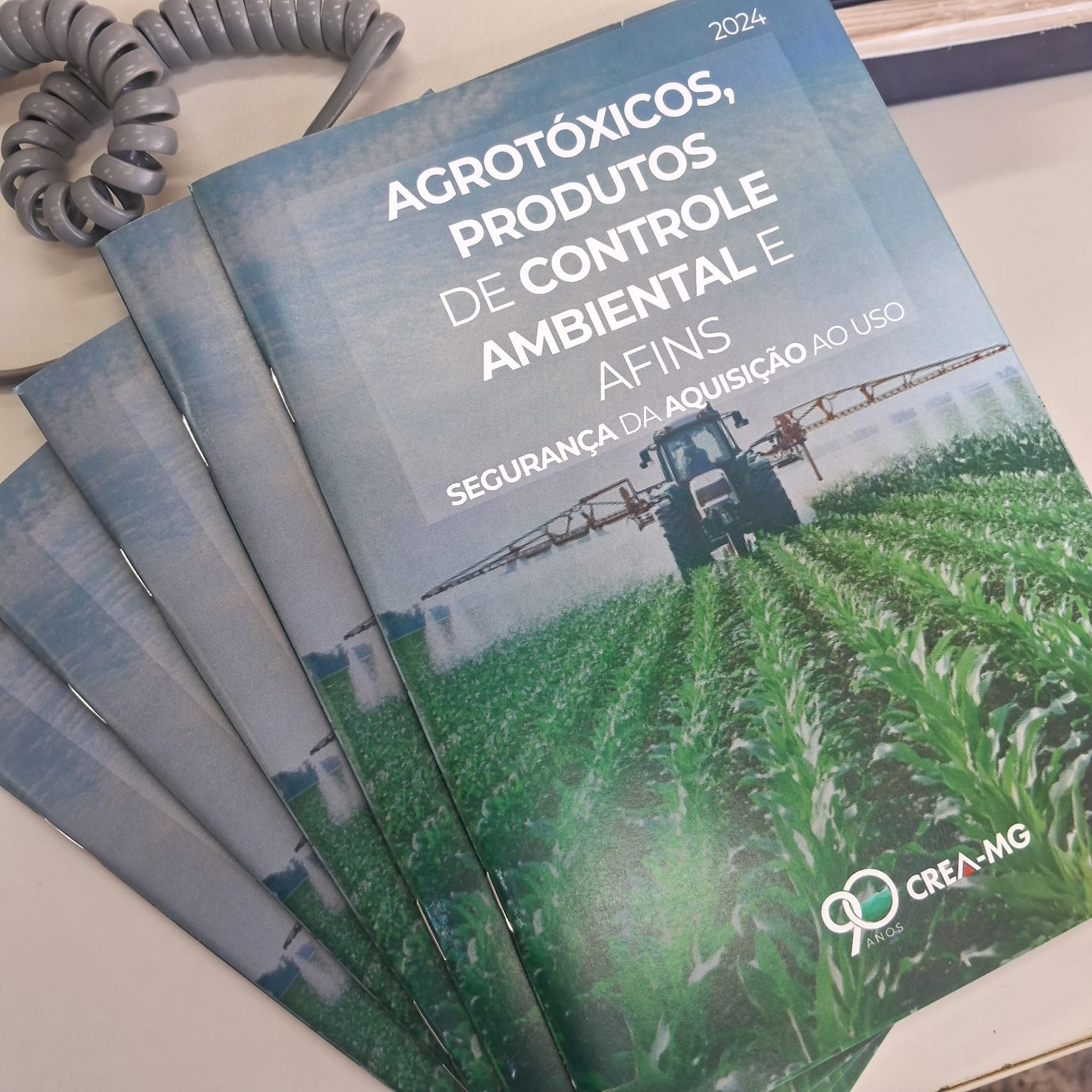 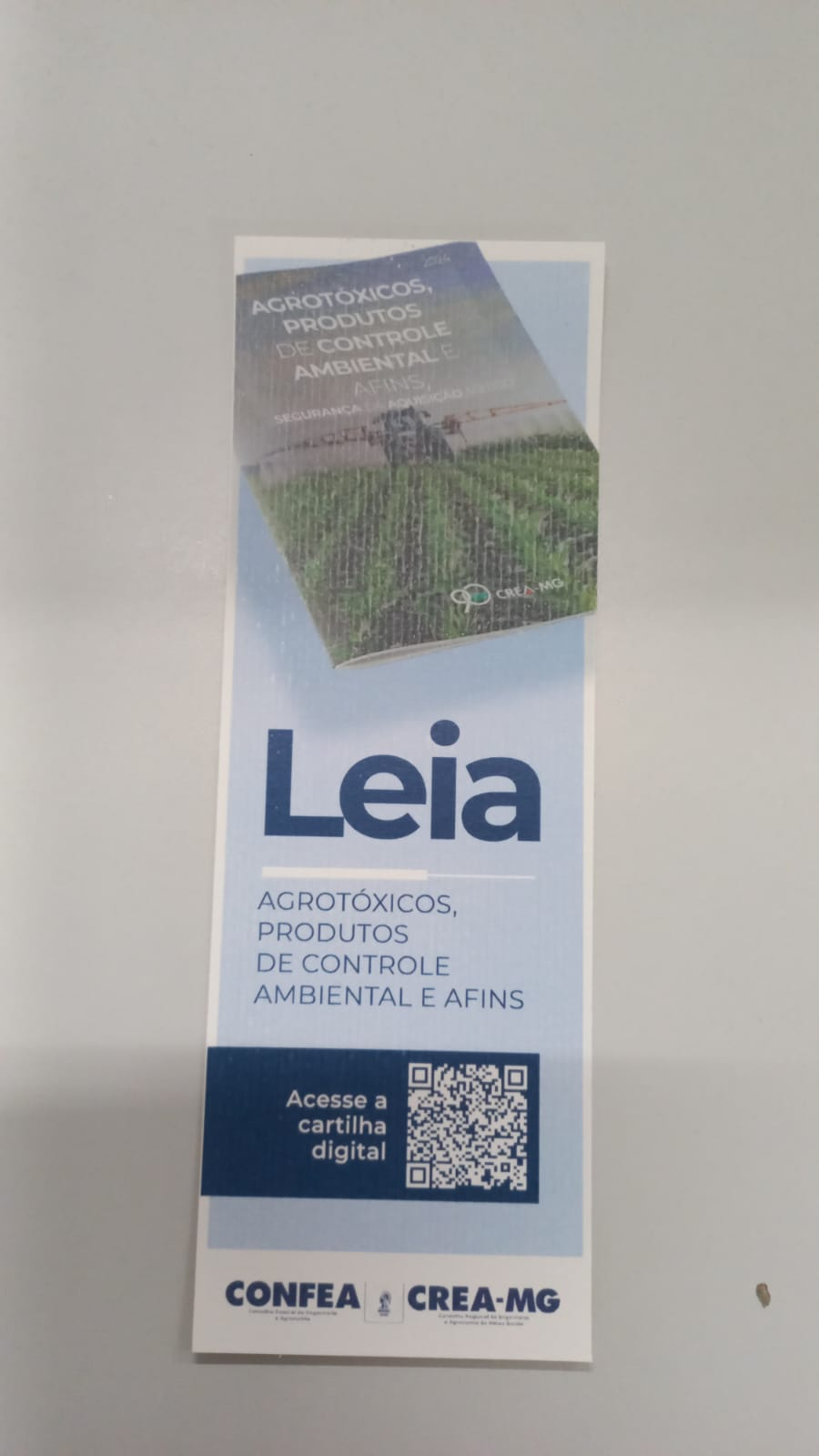 8
NOVA REGULAMENTAÇÃO BRASILEIRA DE AGROTÓXICOS Produções:
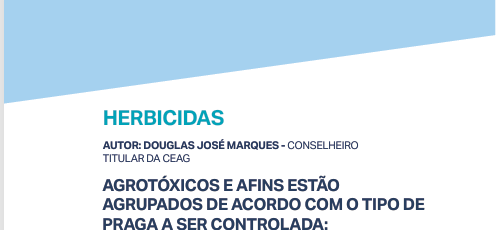 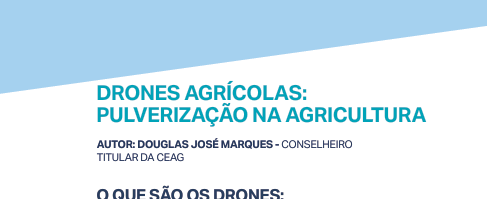 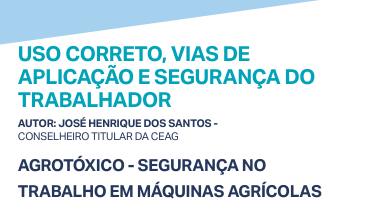 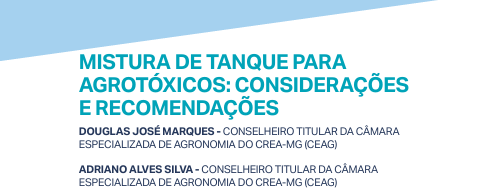 9
NOVA REGULAMENTAÇÃO BRASILEIRA DE AGROTÓXICOSProduções:
Orientação do GT sobre o Curso para aplicação aeroagrícola remota (CAAR).
Anexo Decisão CEAG 3244/2024 - Guia de Referência para a Fiscalização de Operações Aeroagrícolas: Informativo do Grupo de Trabalho “Nova regulamentação brasileira de agrotóxicos” para a Fiscalização do Crea-MG a respeito da atividade de aplicação com drones de agrotóxicos, de produtos de controle ambiental, de seus produtos técnicos e afins
10
NOVA REGULAMENTAÇÃO BRASILEIRA DE AGROTÓXICOSWorkshop sobre a Nova Regulamentação Brasileira de AgrotóxicosPassos-MG, 13/11/2024
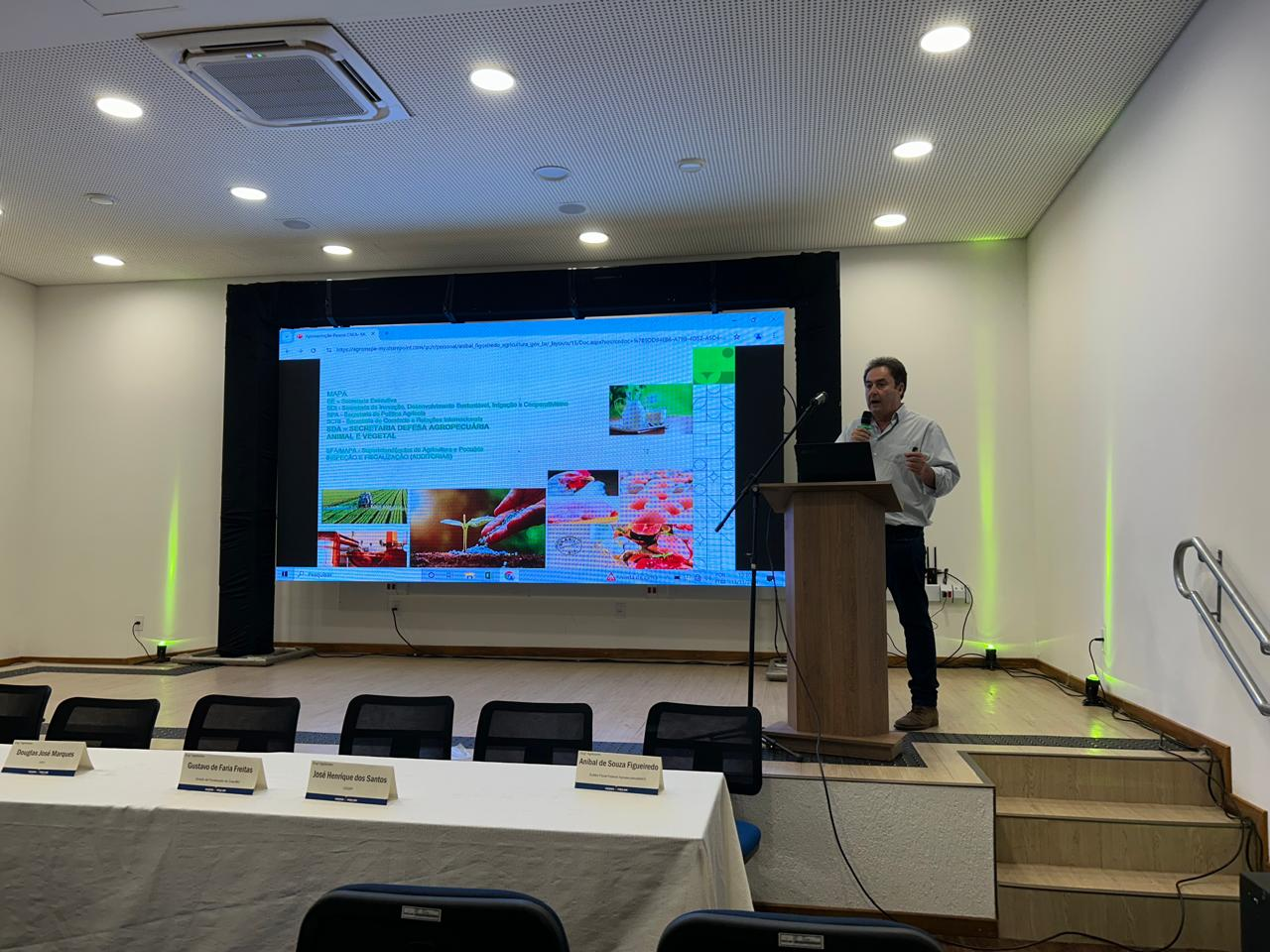 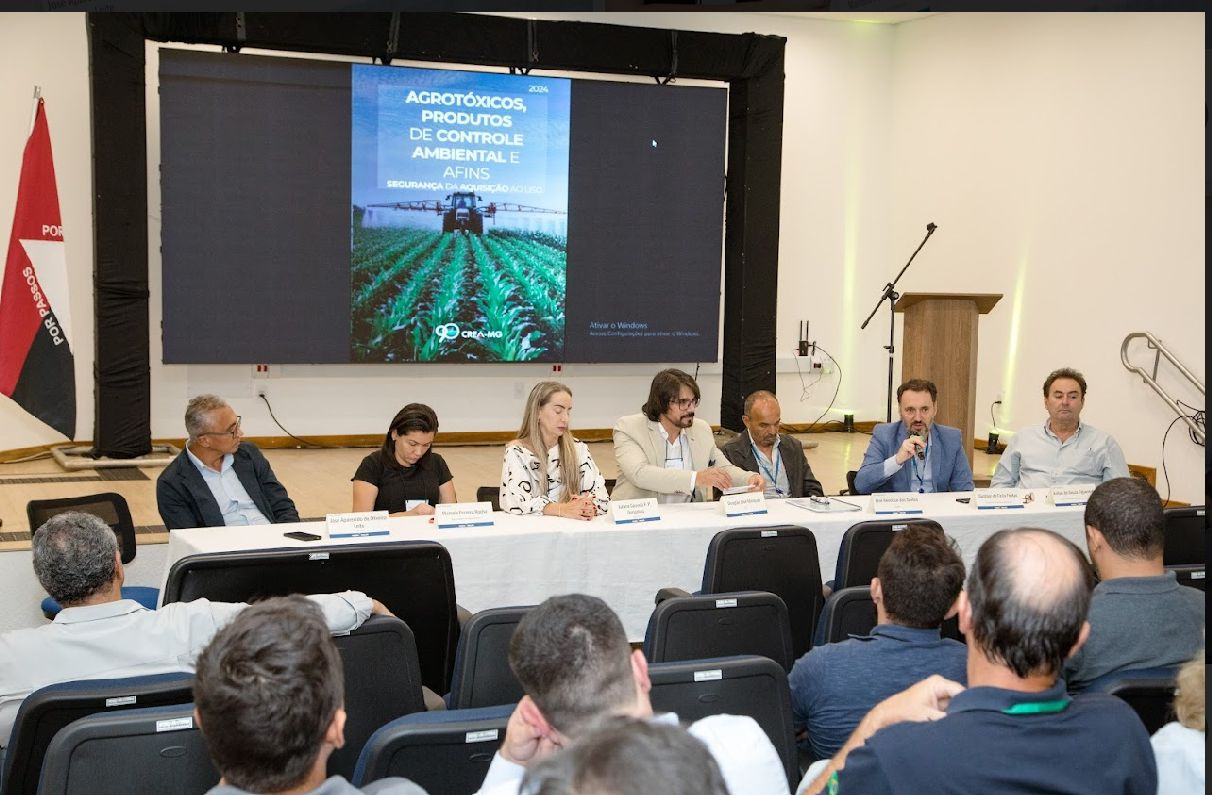 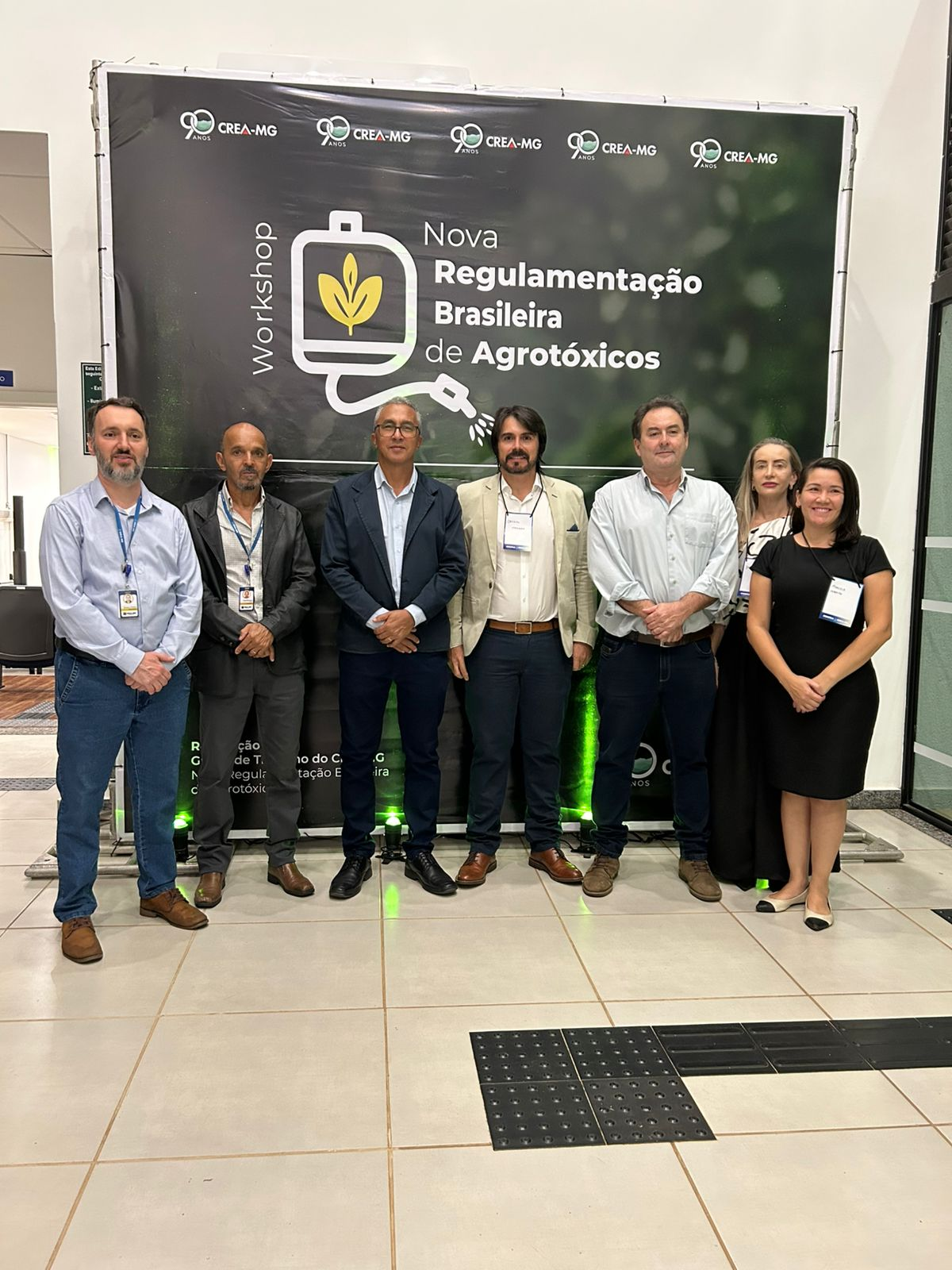 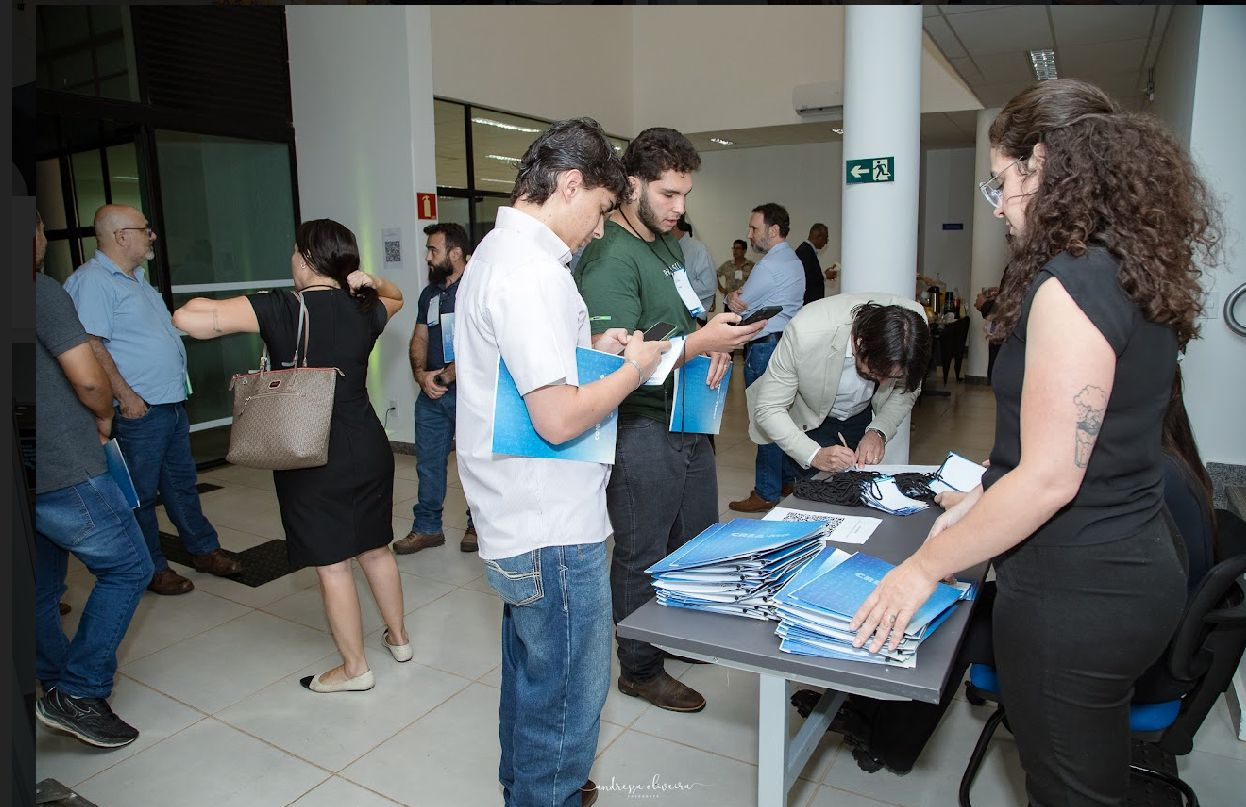 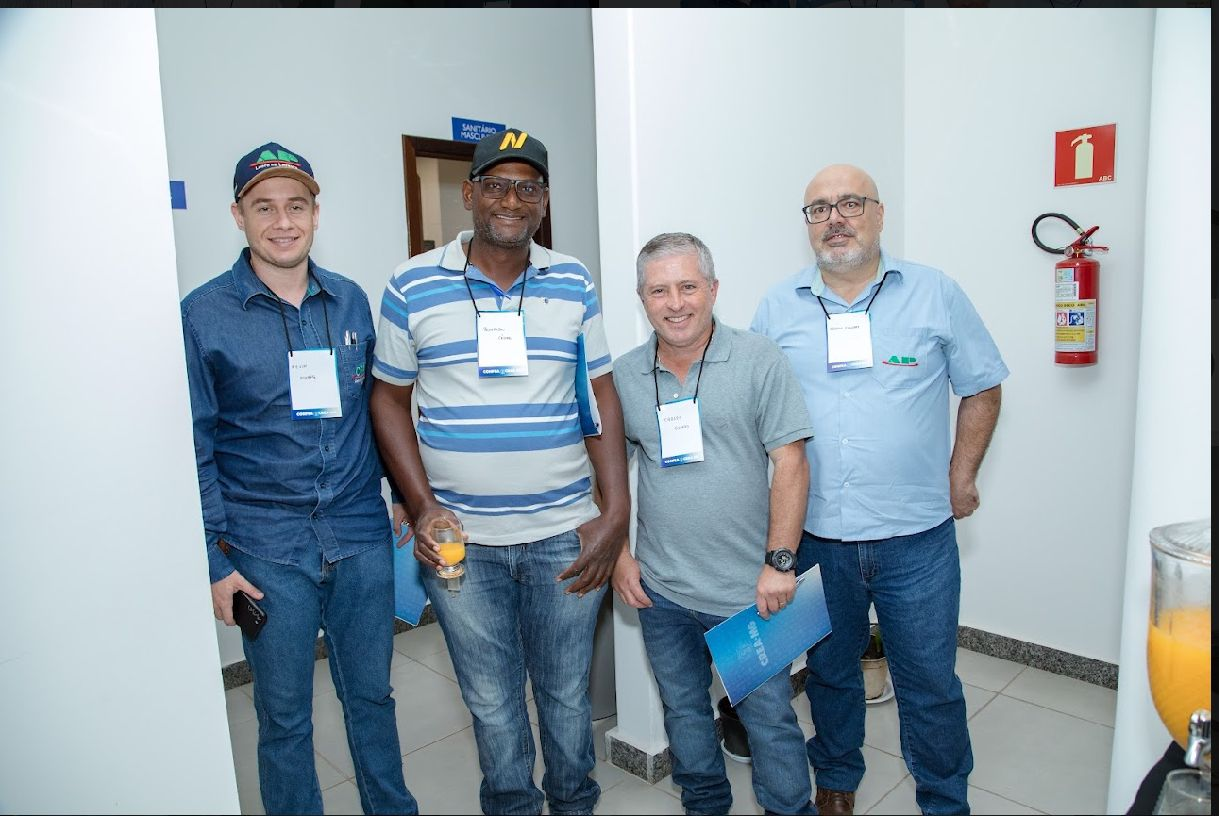 11
NOVA REGULAMENTAÇÃO BRASILEIRA DE AGROTÓXICOS

Considerações Finais
Fiscalizar a Agronomia significa preservar o direito da sociedade em obter alimentos saudáveis e seguros, gerar renda e desenvolvimento para o campo e para as cidades, utilizando racionalmente os recursos naturais, preservando o meio ambiente para a atual e futuras gerações.
Os documentos produzidos pelo GT trazem de forma objetiva informações importantes sobre a “NOVA REGULAMENTAÇÃO BRASILEIRA DE AGROTÓXICOS”, servindo de orientação para o  Crea-MG na sua missão de fiscalizar o exercício profissional da Agronomia, e para os profissionais, estudantes e sociedade no entendimento sobre o comércio e uso de agrotóxicos, produtos de controle ambiental e afins, com o advento da Lei 14.785/2023.
12